About Me 关于我By: Mrs. Roquemore (高老师)
Guānyú wǒ (关于我)
Today’s Lesson
Review Pinyin: We will do more Pinyin and four tone exercises by learning the names of different countries and cities/places.　
We will learn to ask people questions and how to answer.
We will learn how to describe ourselves to other people.
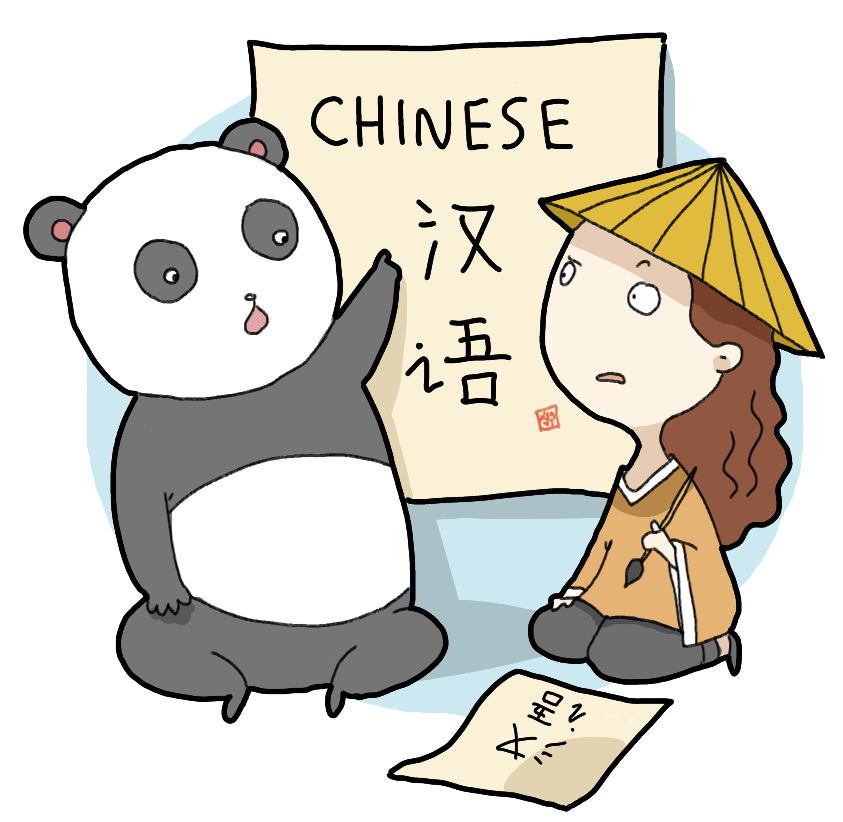 What’s Your Name?
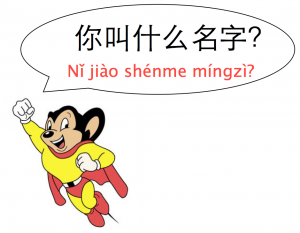 Q: Nǐ jiào shénme míngzì?
            (You call what name?)

A: Wǒ jiào _____________.
	(I call _____)
   A: Wǒ de míngzì shì ______________.
	 (My name is ____)

Q: Nǐ xìng shénme?
            (You last name what?)

A: Wǒ xìng _____________.
	(I last name _______)
Where Do You Live?
Q: Nǐ zhù zài nǎlǐ?
	(You live  in/at/on  where?)
A: Wǒ zhù zài Yàtèlándà (Atlanta).
	(I live  in/at/on  Atlanta.)
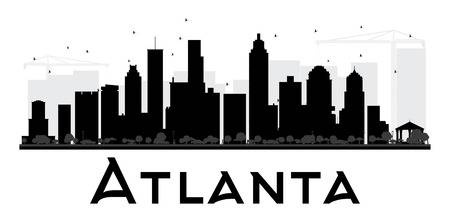 Where Are You From?
Q: Nǐ cóng nǎlǐ lái? 	(You from where come?)	
A: Wǒ cóng _____ lái. 	
	 (I from ______ come.) 	

Q: Nǐ shì nǎlǐ rén?
	(You  am/is/are  where person?)	
A: Wǒ shì _____ rén.
	(I  am/is/are  ____ person.)
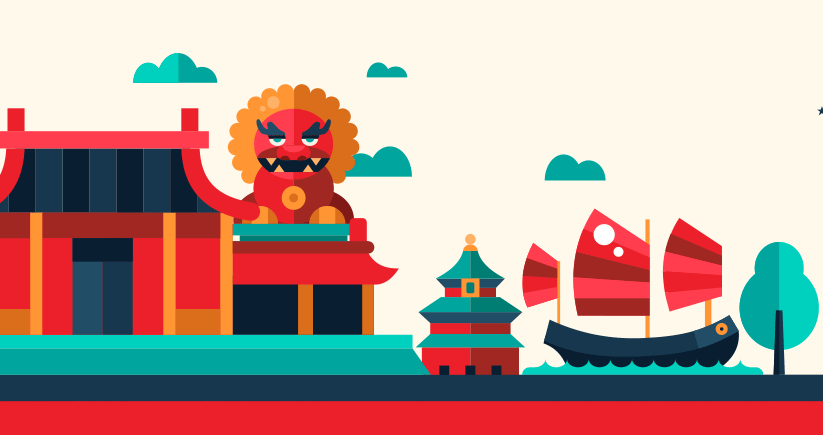  Usually used for a foreigner (someone not from the same country as you)
Zhōngguó
中国
Jiā ná dà
加拿大
Měiguó
美国
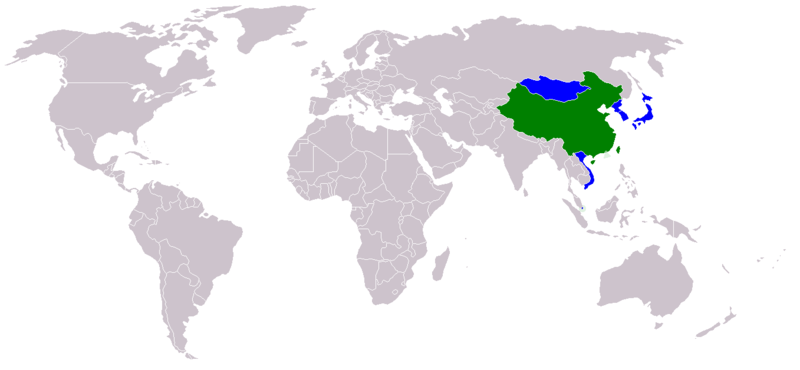 Hán guó 
韩国
Yīngguó
英国
Rìběn
日本
Táiwān
台湾
Mòxīgē墨西哥
Yìdàlì
意大利
How Old Are You?
Q: Nǐ jǐ suì?	or	 Nǐ duō dà?
	(You how many years old?)	  (You many big?)

A: Wǒ _____ suì.
	(I _____ years old.)
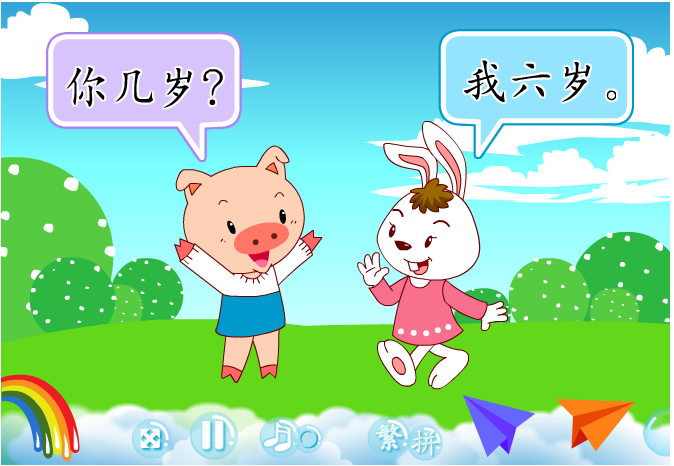 What Grade Are You In?
Q: Nǐ shàng jǐ niánjí?
	(You on how many grade?)

A: Wǒ shàng 6 niánjí.
	(I on six grade.)
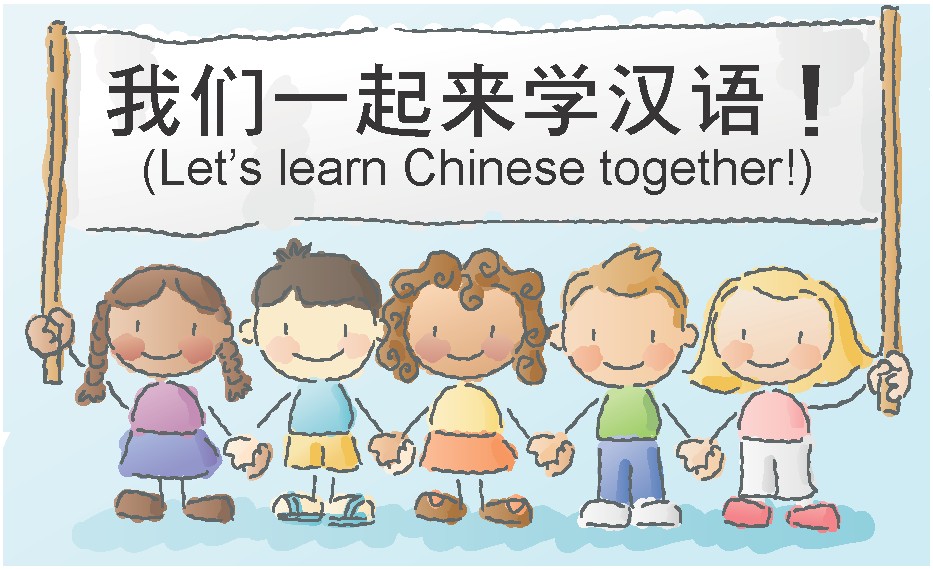 How Many People in Your Family?
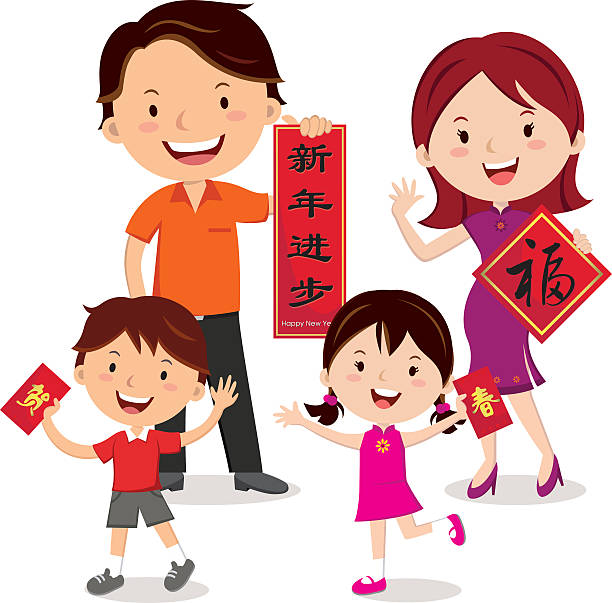 Q: Nǐ de jiā yǒu jǐ kǒu rén?
	(Your house has how many mouth [counter] people?)

A: Wǒ de jiā yǒu ____ kǒu rén.
	(My family has ____ mouth people.)
Your Likes (xǐhuān)Dislikes (bù xǐhuān)
I like = Wǒ xǐhuān…
I don’t like = Wǒ bù xǐhuān…

eat = chī (吃)
drink = hē (喝)
listen = tīng (听)
watch/look/read = kàn (看)
play = wán (玩)

**Note: Only used for games, not sports
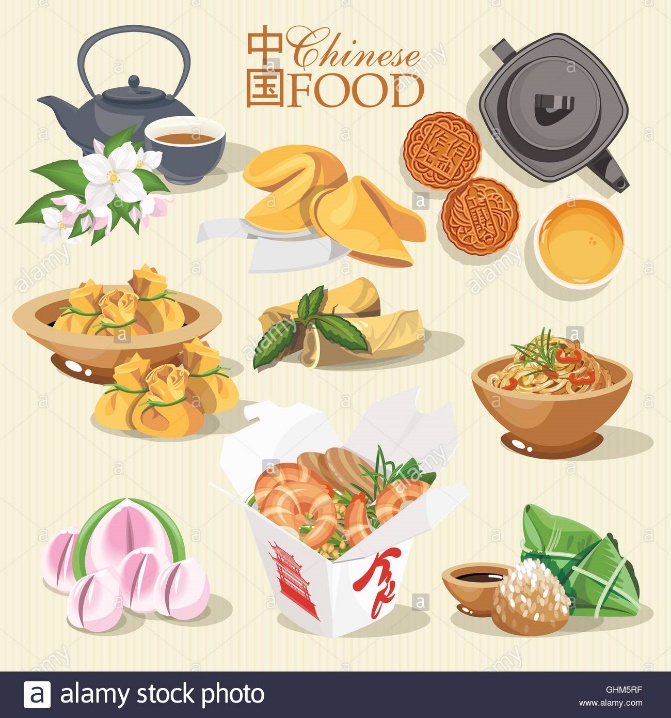 How to Ask About Your Likes?
Q: What do you like to _______?
	Nǐ xǐhuān _______ shén me?
	(You like ______ [insert verb] what?)


A: I like to ______ (verb) _______ (noun).
     Wǒ xǐhuān _____ (verb) _____ (noun).